Project Title
Project Team
Student 1, Student 2, Student 3, Student 4
Supervised by Faculty member
Agenda
2
3
1
Milestone 1
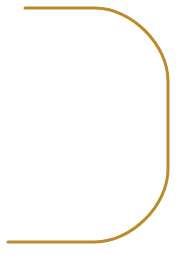 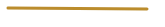 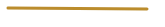 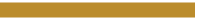 Background
Problem Statement
Motivation
6
4
7
5
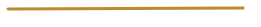 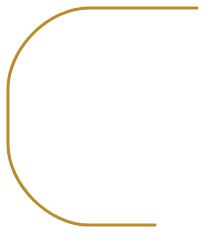 Expected Outcomes
Related Work
Project Scope
Objectives
8
9
10
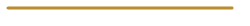 Methodology
Alternative Solutions
Requirements
[Speaker Notes: This is milestone 1’s agenda. Modify if needed.]
Background
Start by setting the context of the problem and project (Remove this line for the presentation).
Motivation
Introduce your motivation for doing the project (Remove this line for the presentation).
Problem Statement
Describe the problem the project tackles (Remove this line for the presentation).
Scope
Describe the project scope. Set the boundaries of your project. (Remove this line for the presentation).
Related Work
Briefly, describe work related to your project, preferably, using a table (Remove this line for the presentation).
Objectives
List the project objectives (Remove this line for the presentation).
Expected Outcomes
List the expected outcomes. Focus on aspects relevant to computing (Remove this line for the presentation).
Methodology
Describe the methodology to be followed in the project (Remove this line for the presentation).
Alternative Solutions
Describe the different solutions that could be applied to the problem. Weight the pros and cons and justify your choice. (Remove this line for the presentation).
Requirements
Functional Requirements
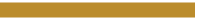 List the functional requirements to be used in the project (Remove this line for the presentation).
Requirements
Non-functional Requirements
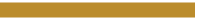 List the non-functional requirements to be used in the project (Remove this line for the presentation).
Requirements
Software Requirements
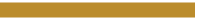 List the software requirements to be used in the project. You may include images. (Remove this line for the presentation).
Requirements
Hardware Requirements
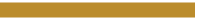 List the hardware requirements to be used in the project. You may include images. (Remove this line for the presentation).
Reference
Include a list of references including links to images any videos if any is used. (Remove this line for the presentation).
Questions and Answers
Agenda
1
Milestone 2
Tools Used in Project Proposal
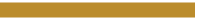 2
Details of the proposed design
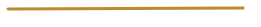 3
Tools & Techniques for Implementation
4
Identified tasks & plan for implementation
[Speaker Notes: This is milestone 2’s agenda. Modify if needed.]
Project Recap
Start by revising the context of the problem and project (Remove this line for the presentation).
Tools Used in Project Proposal
List the tools used in Project Proposal. You may use icons here instead of text (Remove this line for the presentation).
Tools & Techniques for Implementation
List the tools and techniques to be used in Project Implementation. You may use icons here instead of text (Remove this line for the presentation).
Identified tasks & plan for implementation
This is a sample for your reference. If you want to adopt the same design, you may install the free version of Officetimeline.
2024
2025
2025
Dec
Jan
Feb
Mar
Apr
May
Incorporating feedback from Milestone 2
Dec 30 - Jan 1
0
Building the hardware prototype
Jan 12 - Feb 21
0%
Creating the mobile apps GUI
Jan 12 - Jan 30
0%
Milestone 3
Creating the website's GUI
Jan 12 - Jan 30
0%
Feb 2 - Feb 20
Writing the backend code for the mobile app
0%
Writing the backend for the website
Feb 2 - Feb 20
0%
Fixing bugs
Mar 2 - Mar 20
0%
Integrating the system
Mar 23 - Apr 10
0%
Milestone 4
Testing the system
Apr 13 - May 1
0%
Documentation
Jan 12 - May 4
0%
Agenda
1
Milestone 3
Details of partial implementation
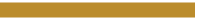 2
Tools & Techniques used in Implementation
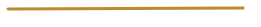 3
Preliminary Outcomes/Results
4
Intermediate Conclusions and What’s Next
[Speaker Notes: This is milestone 2’s agenda. Modify if needed.]
Project Recap
Start by revising the context of the problem and project (Remove this line for the presentation).
Details of Partial Implementation
Explain details of the implemented modules and how they confirm to the design proposed in milestone 2 (Remove this line for the presentation).
Tools & Techniques used in Implementation
List the tools and techniques used in Project Implementation. You may use icons here instead of text (Remove this line for the presentation).
Preliminary Outcomes/Results
Briefly, introduce the results of the implementation. Include charts or tables if you have any. (Remove this line for the presentation).
Intermediate Conclusions
Comment over the results and list conclusions (Remove this line for the presentation).
What’s Next
List the tasks and recommended actions for the final milestone
Agenda
1
Milestone 4
Details of Implementation
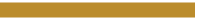 2
Overall Outcomes/Achievements
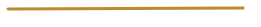 3
Remarks on Overall Project Outcome
4
Conclusions and Future Work
[Speaker Notes: This is milestone 2’s agenda. Modify if needed.]
Project Recap
Start by revising the context of the problem and project (Remove this line for the presentation).
Details of Implementation
Explain details of the implemented modules and how they confirm to the design proposed in milestone 2 (Remove this line for the presentation).
Overall Outcomes/Achievements
List the outcomes of the project. Include charts or tables if you have any. (Remove this line for the presentation).
Remarks on Overall Project Outcome
Explain the results of the, comment over the results and list conclusions (Remove this line for the presentation).
Conclusions
Write conclusive remarks (Remove this line for the presentation).
Future Work
Write recommendations for future work (Remove this line for the presentation).
Reference
Include a list of references including links to images any videos if any is used. (Remove this line for the presentation).
Possible Charts and Figures
You may include these charts or figures in your presentation if they are helpful in explaining concepts and tools. Remove the slides that do not serve your project.
Related Work
Category 1
Alternative Solutions
Category 1
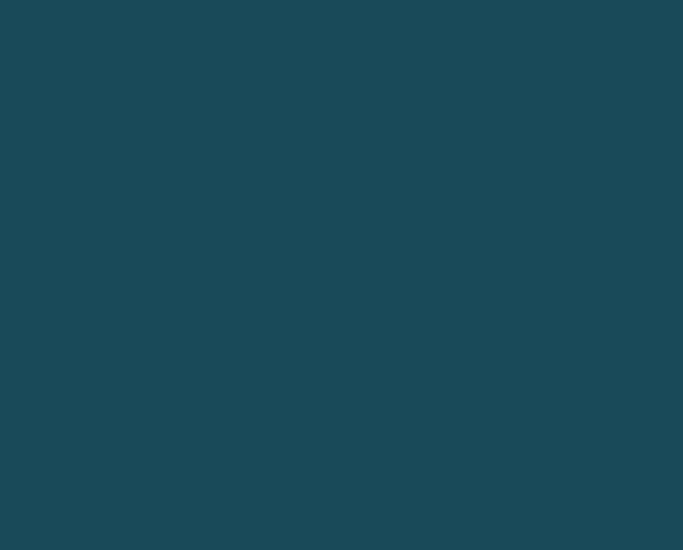 Solution 1
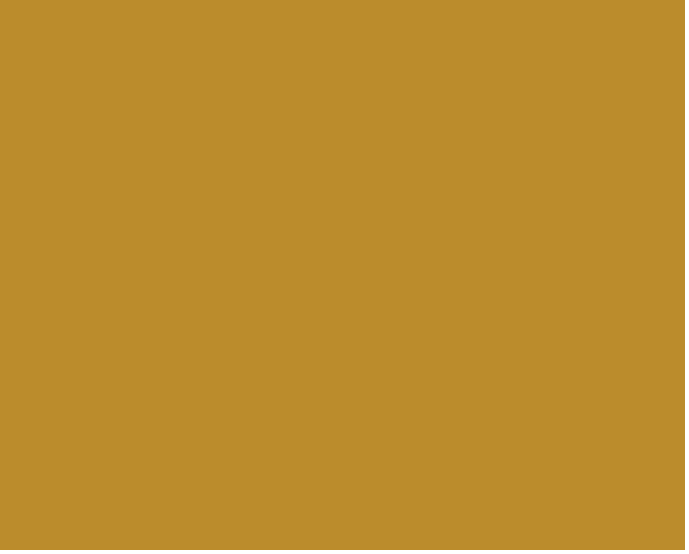 Advantages:
1
2
..
Disadvantages:
1
2
..
Solution 2
Advantages:
1
2
..
Disadvantages:
1
2
..
Alternative Solutions
Category 1
Expected Outcomes
[Speaker Notes: Start with the verb describing the outcome, then write the rest of the cotcomes.]
Methodology
Chart 1
Chart 2
Chart 3